1. Устная работа:
*      Что называется функцией?
 *   Что называется графиком функции?
 *   Что такое область определения и   область значения?
 *   Какая функция называется четной (нечетной) функцией? 
 *   Какая функция называется периодической (непериодической)?
* Свойства функции у=sinx.
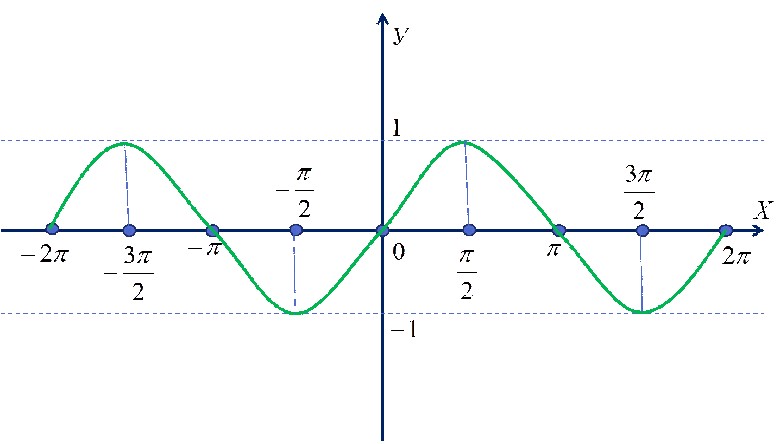 * Свойства функции у=сos x.
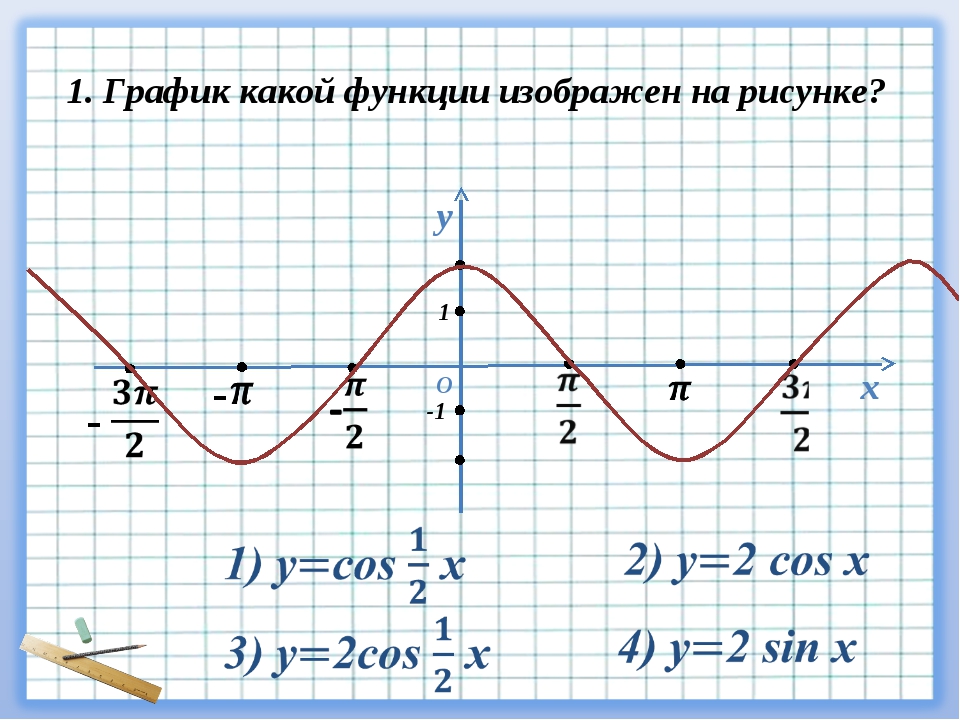 * Что произошло с графиком у=sin x?
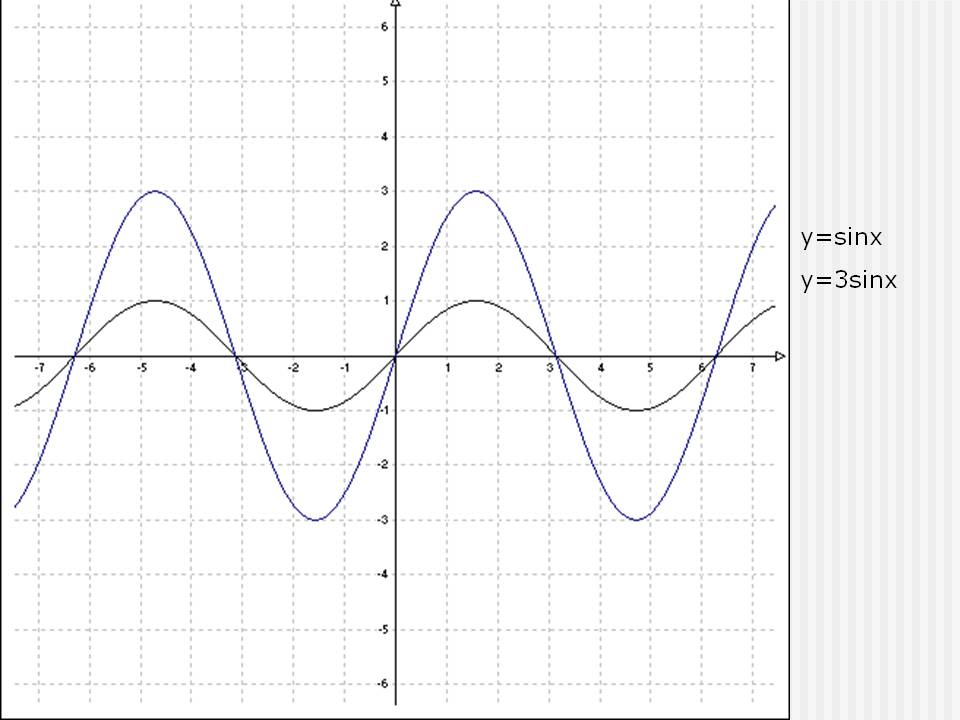 * Что произошло с графиком у= cos x?
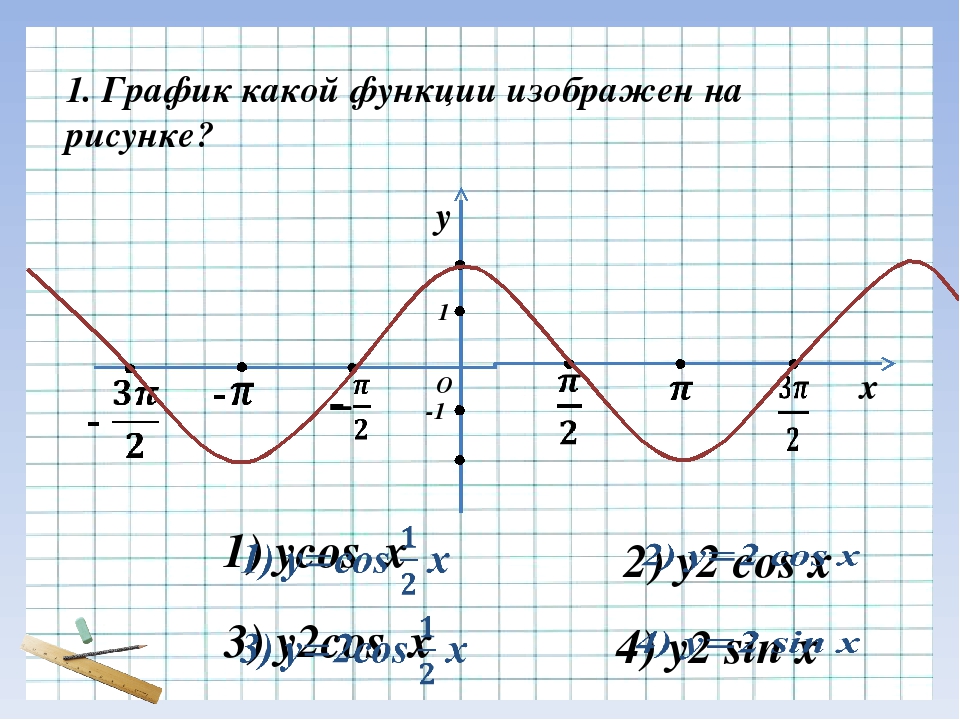 Тема урока:
«Построение графиков 
тригонометрических функции с помощью системы Maxima.»
2. Работа в группах:
1 группа:      
   у=sinx,  у=2sinx , y=sin2x
2 группа: 
    у=cosx, у=0,5cos x, y=cos0,5x

3 группа: у=cosx и  у=-сos x, 
   у= - sin x и у=sinx

4 группа: у=2 + 3cos0,5x
Работа группы №1
y=sinx
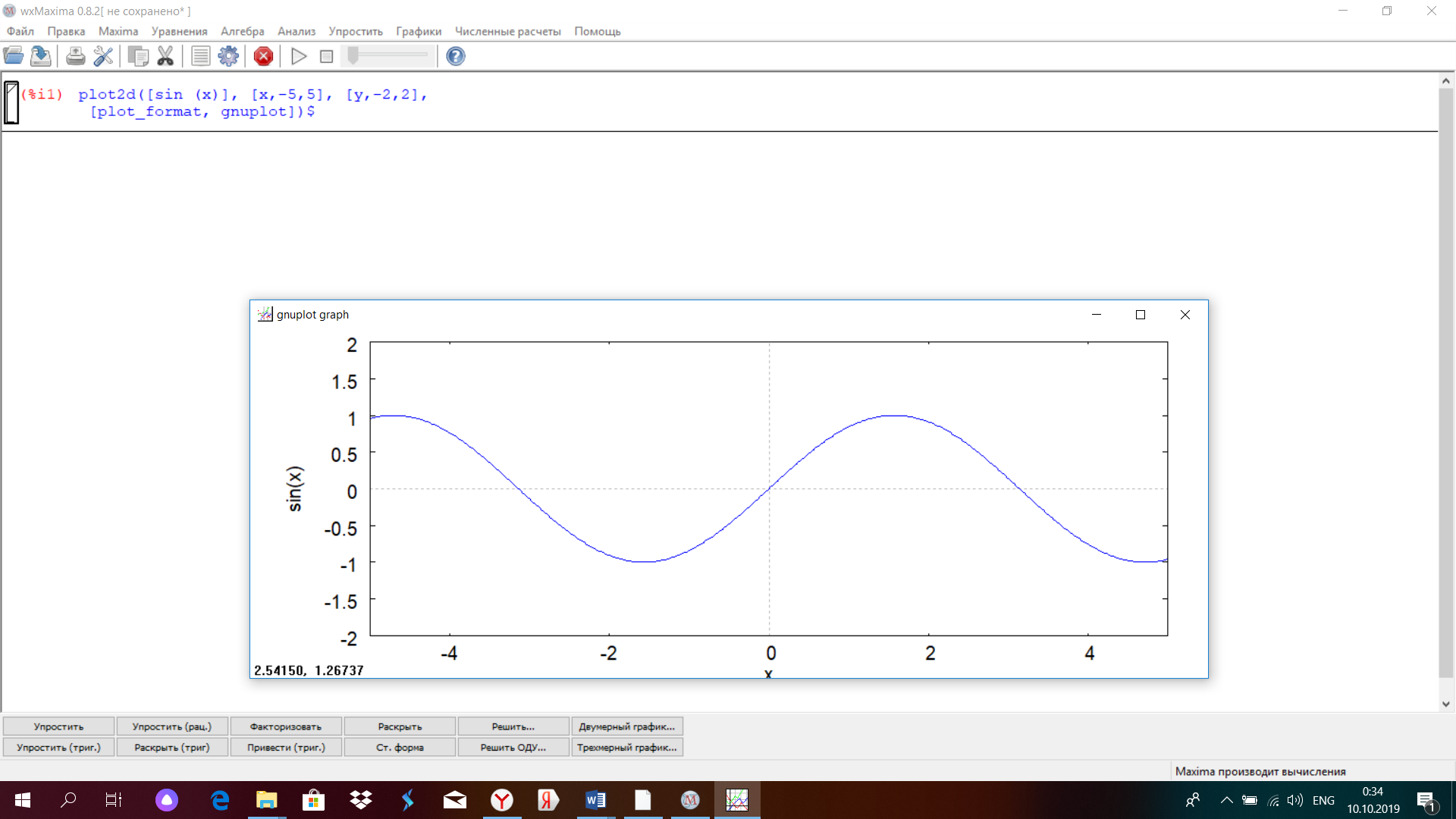 y=2sinx
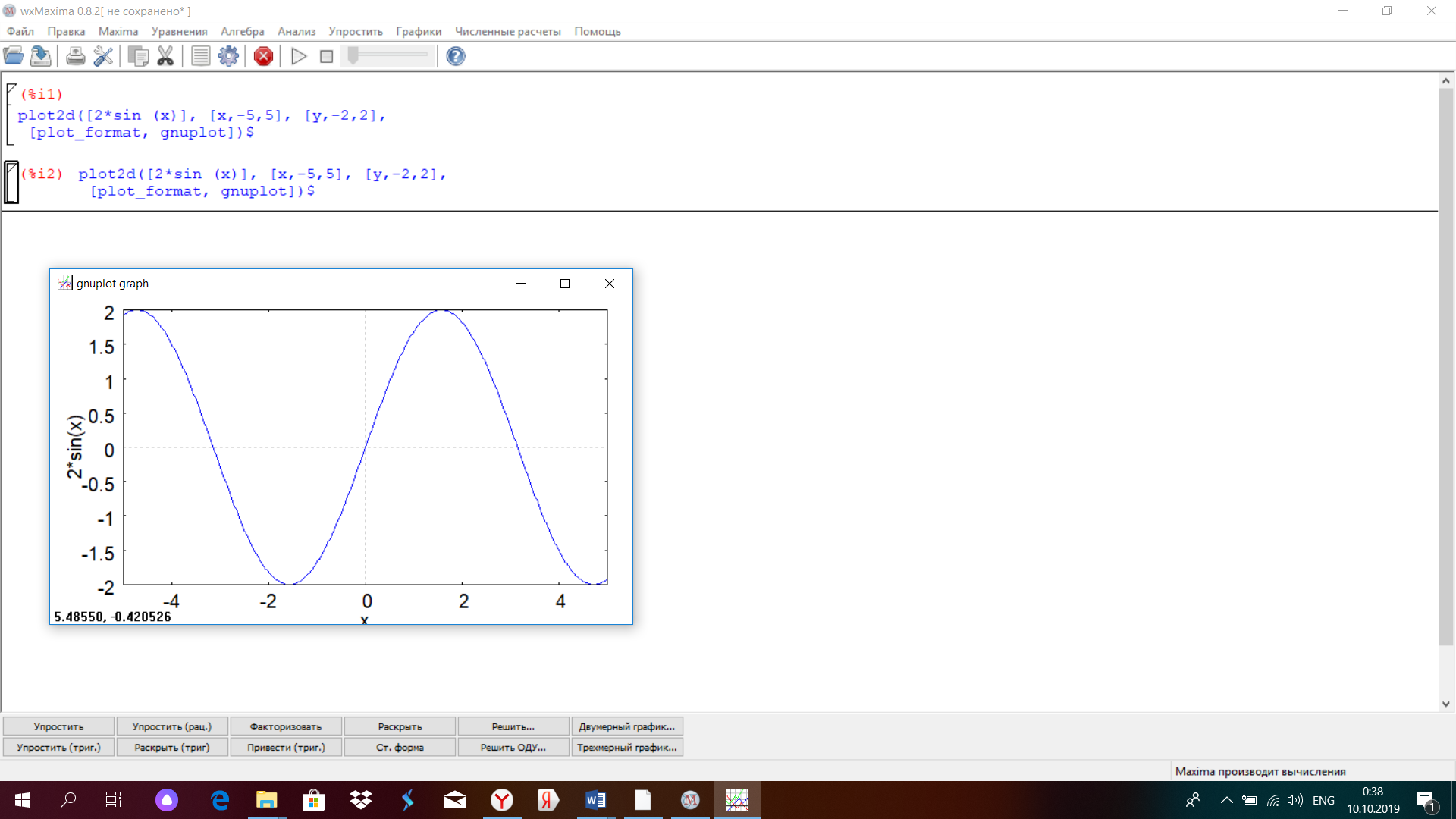 y=sin2x
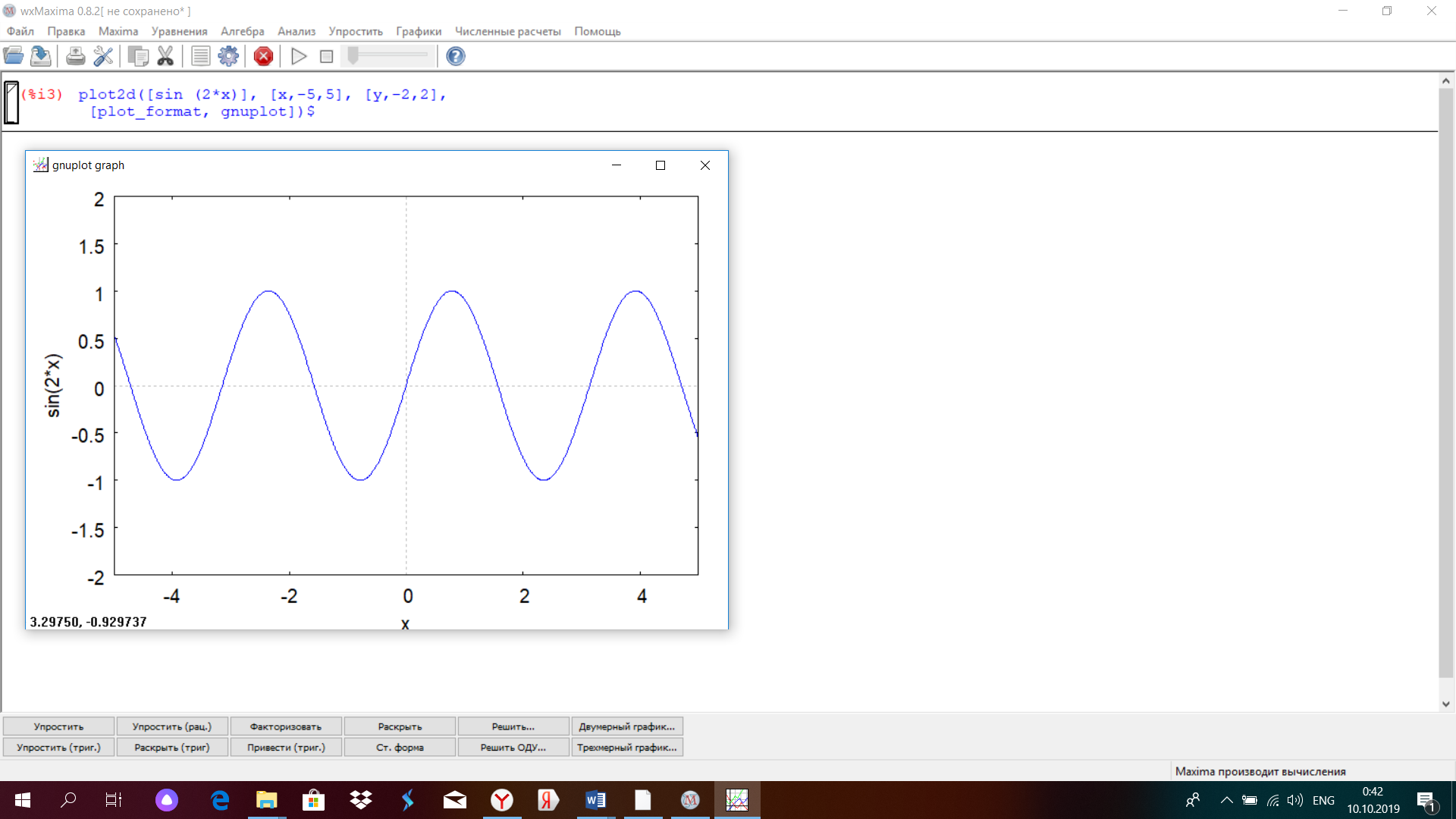 y=0,5cosx
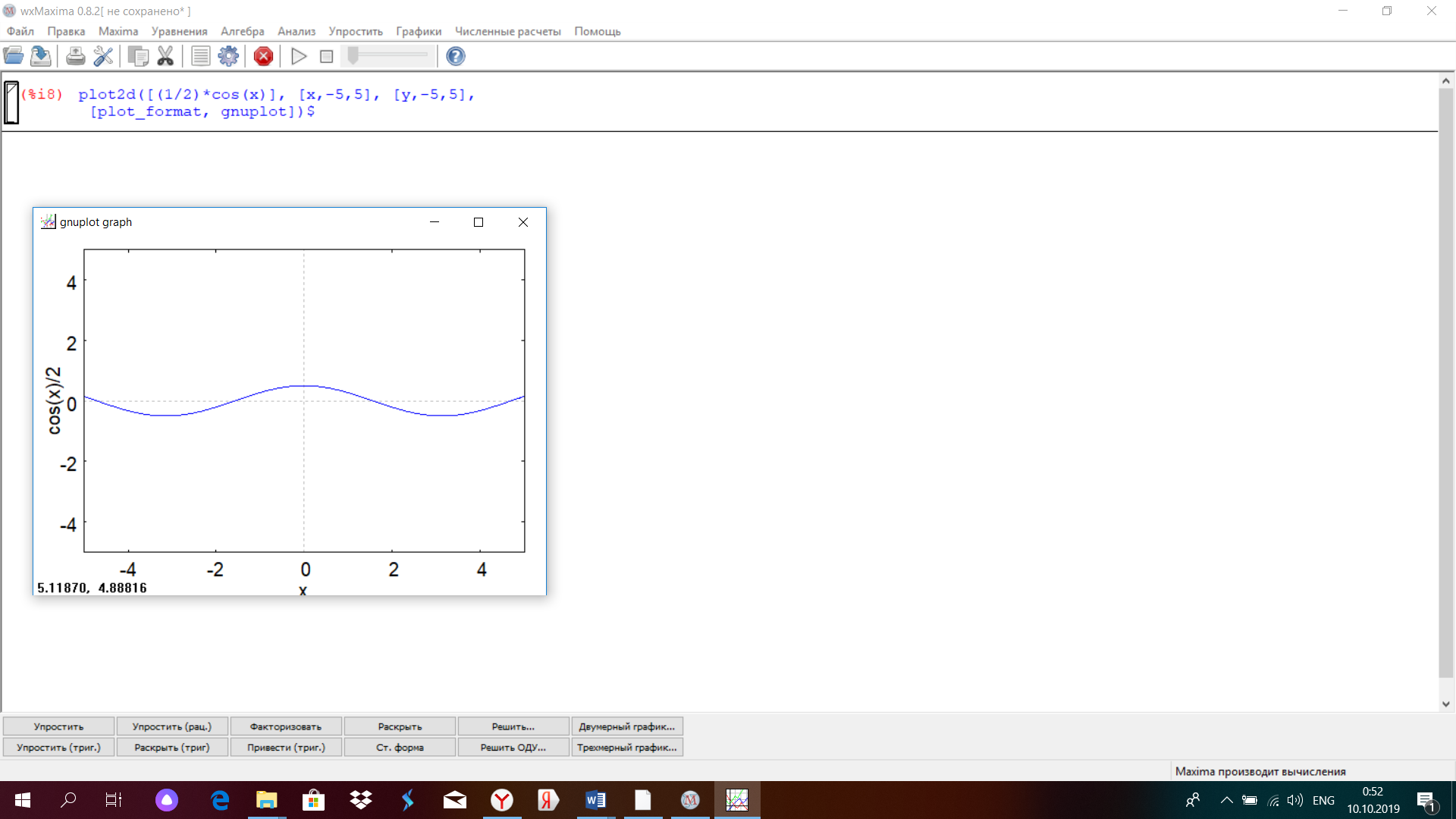 y=cos(x/2)
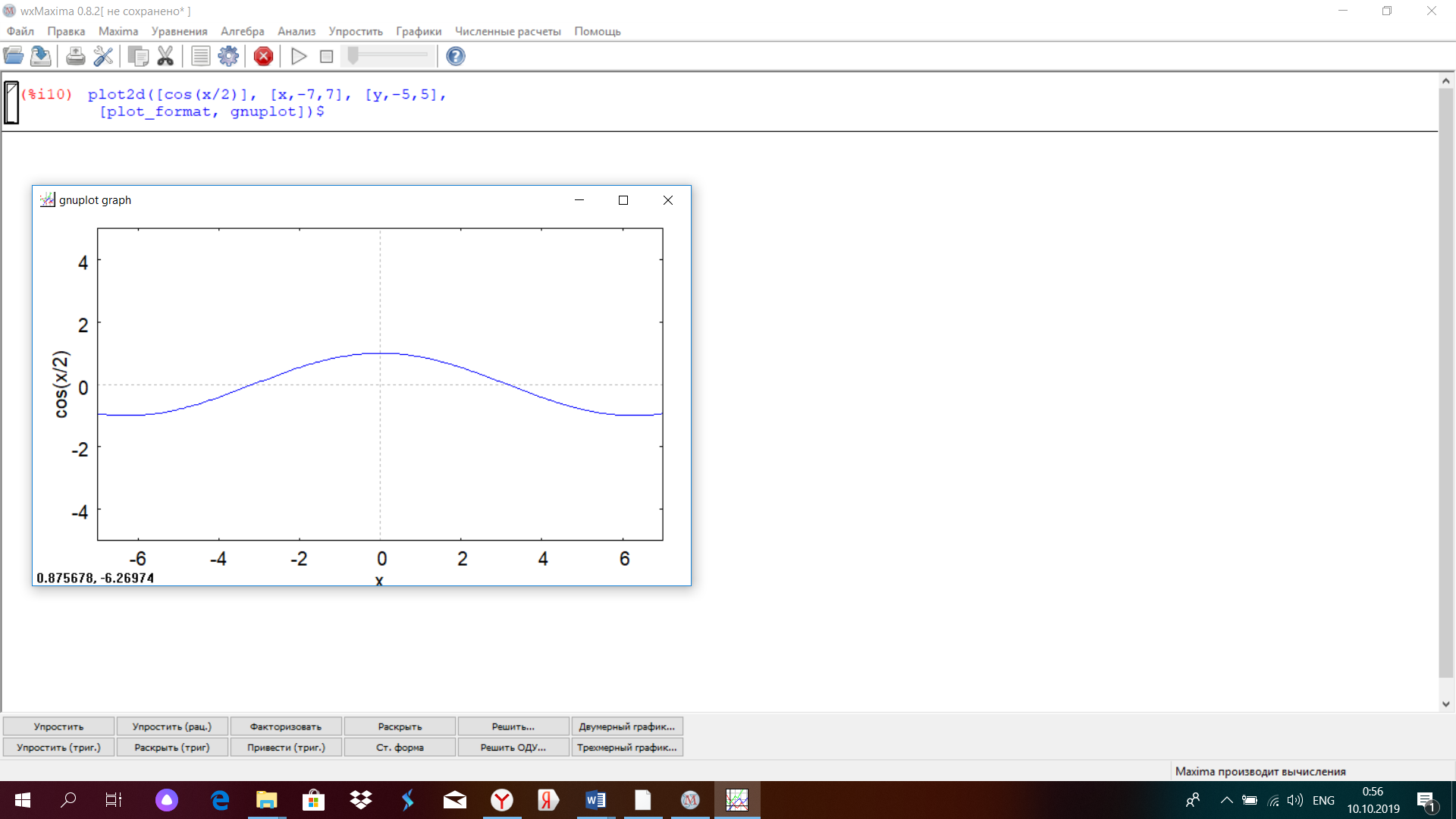 Работа группы №3
y=cosx
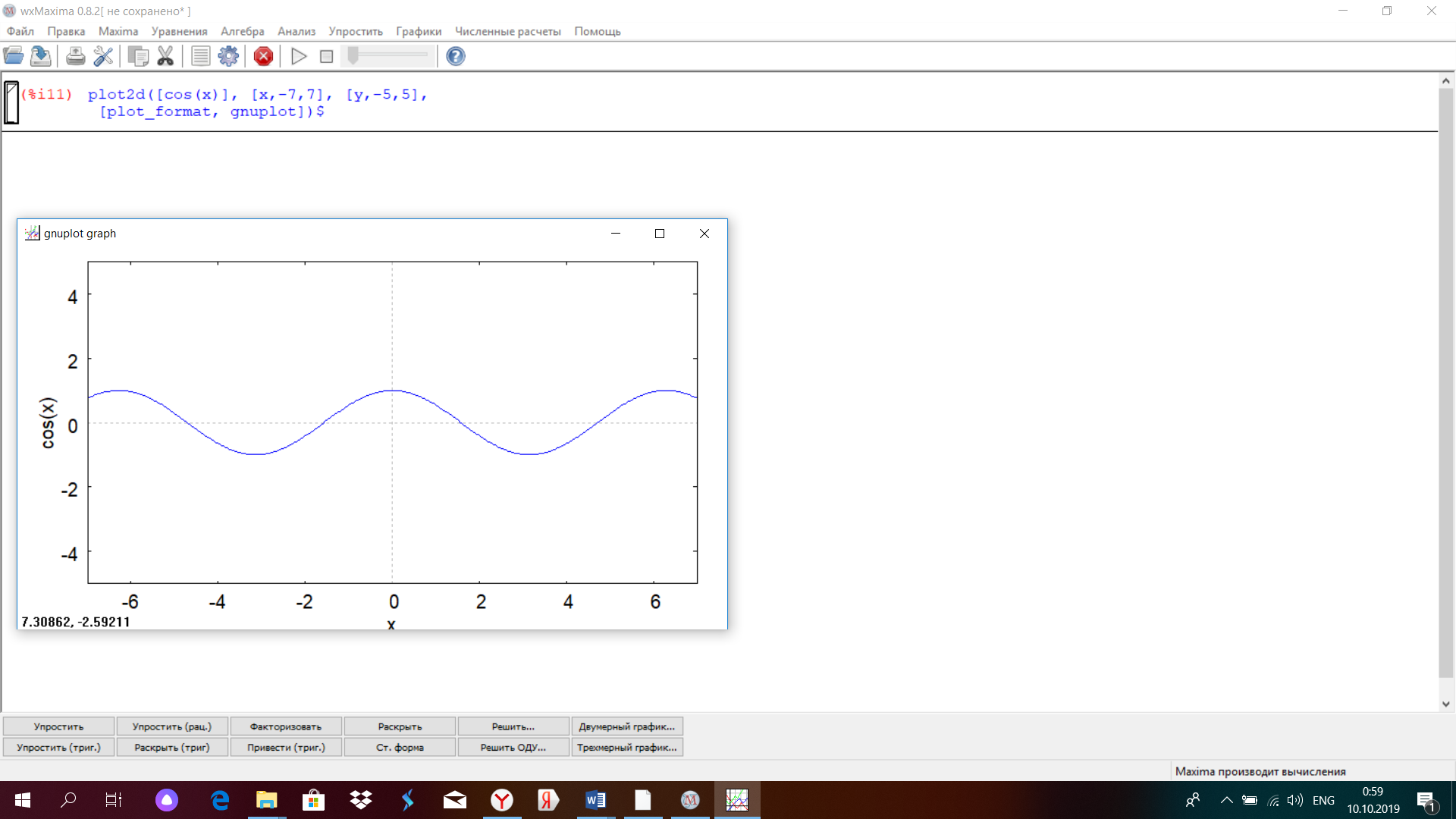 Работа группы №2
у=cosx
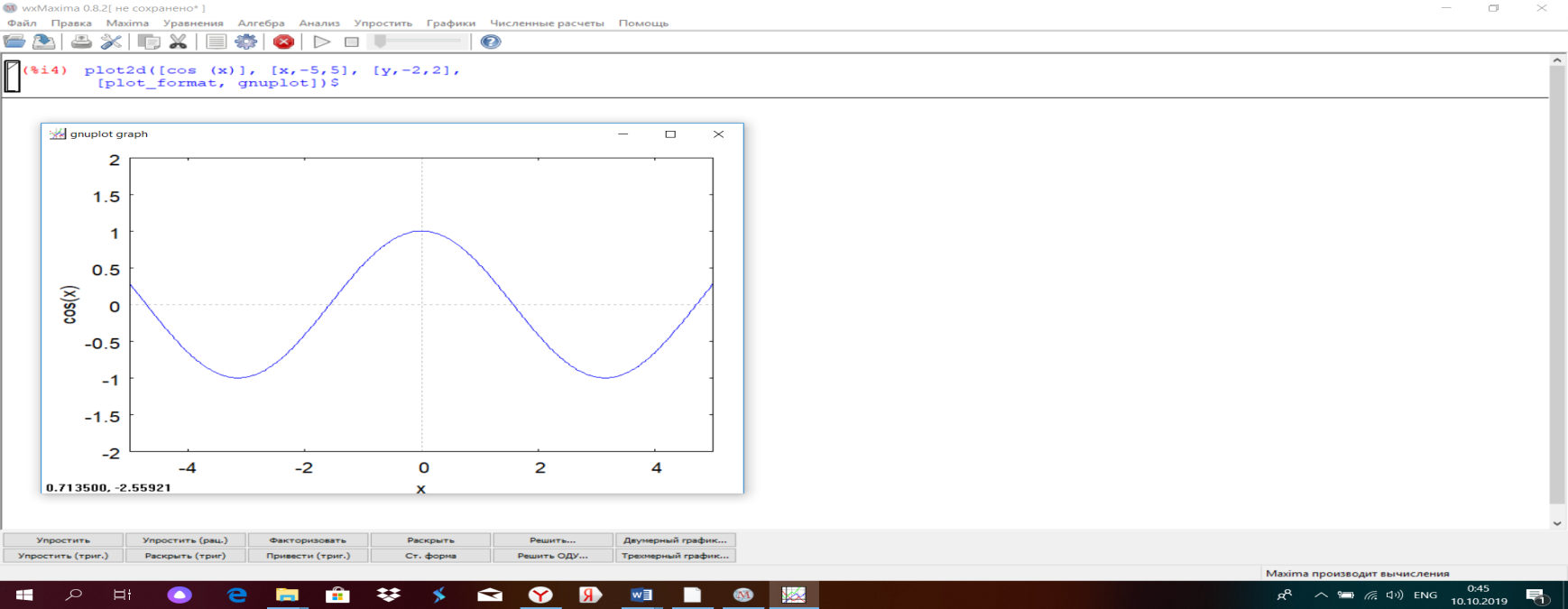 y=-cosx
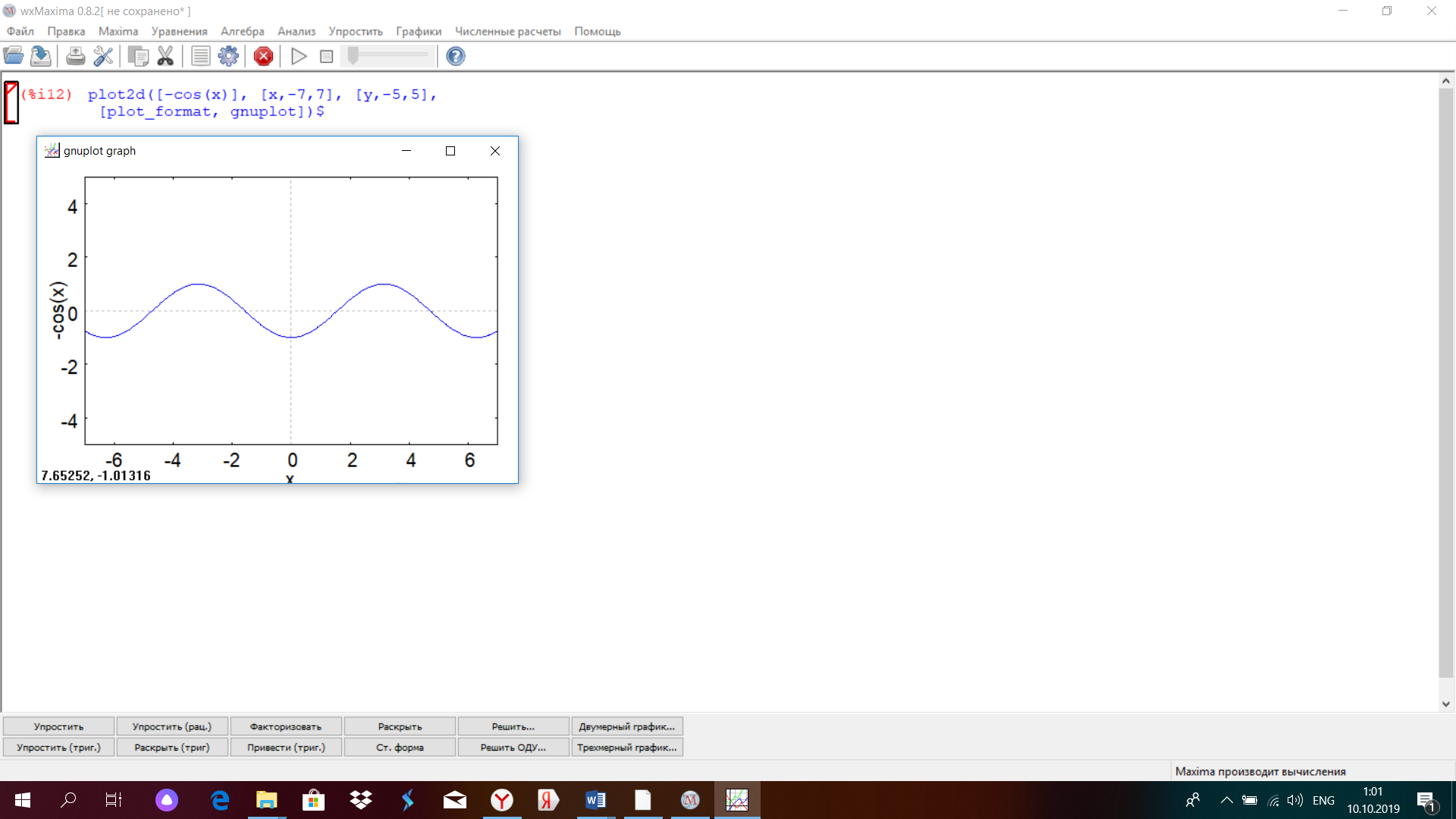 y=sinx
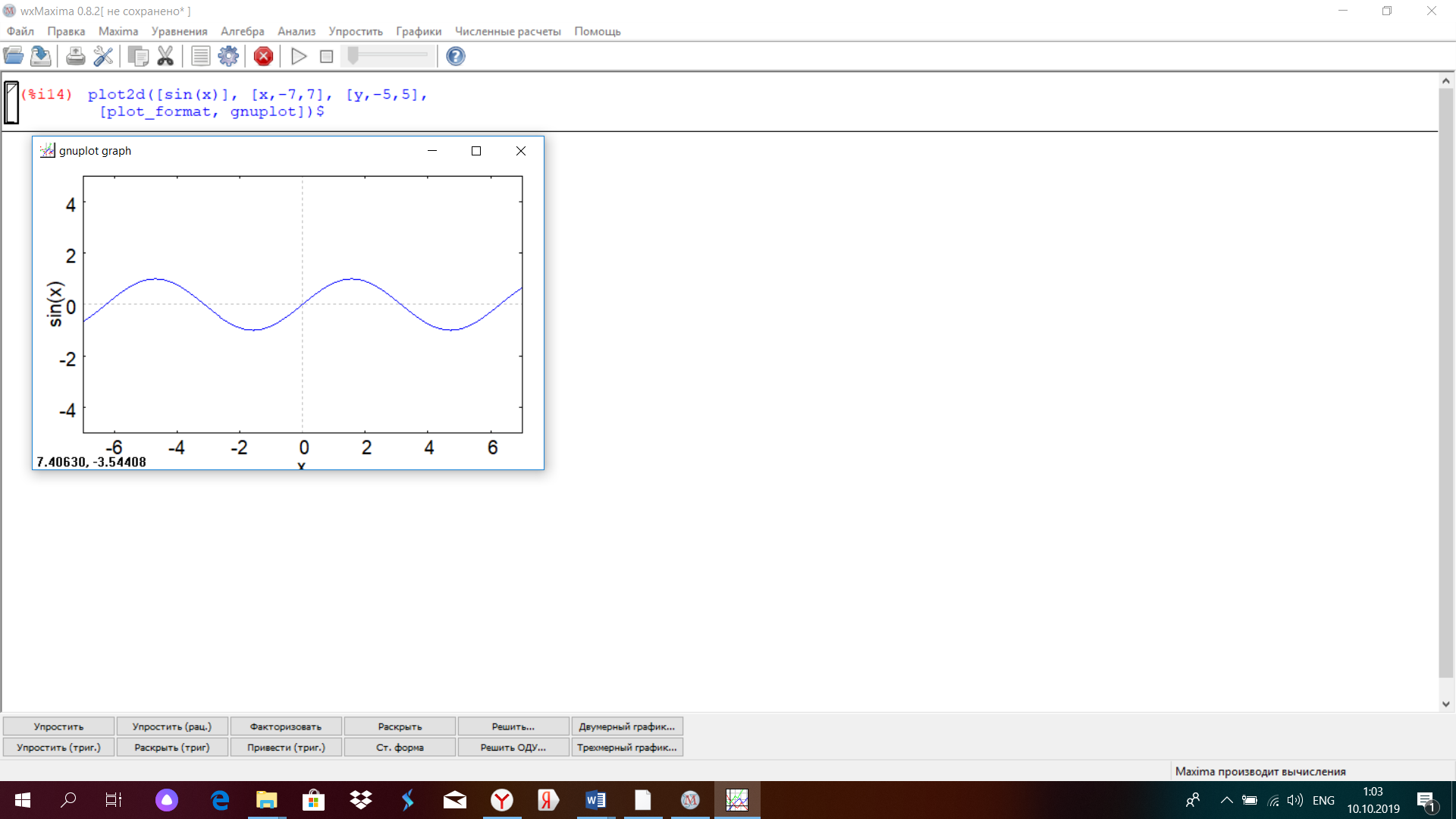 y=- sinx
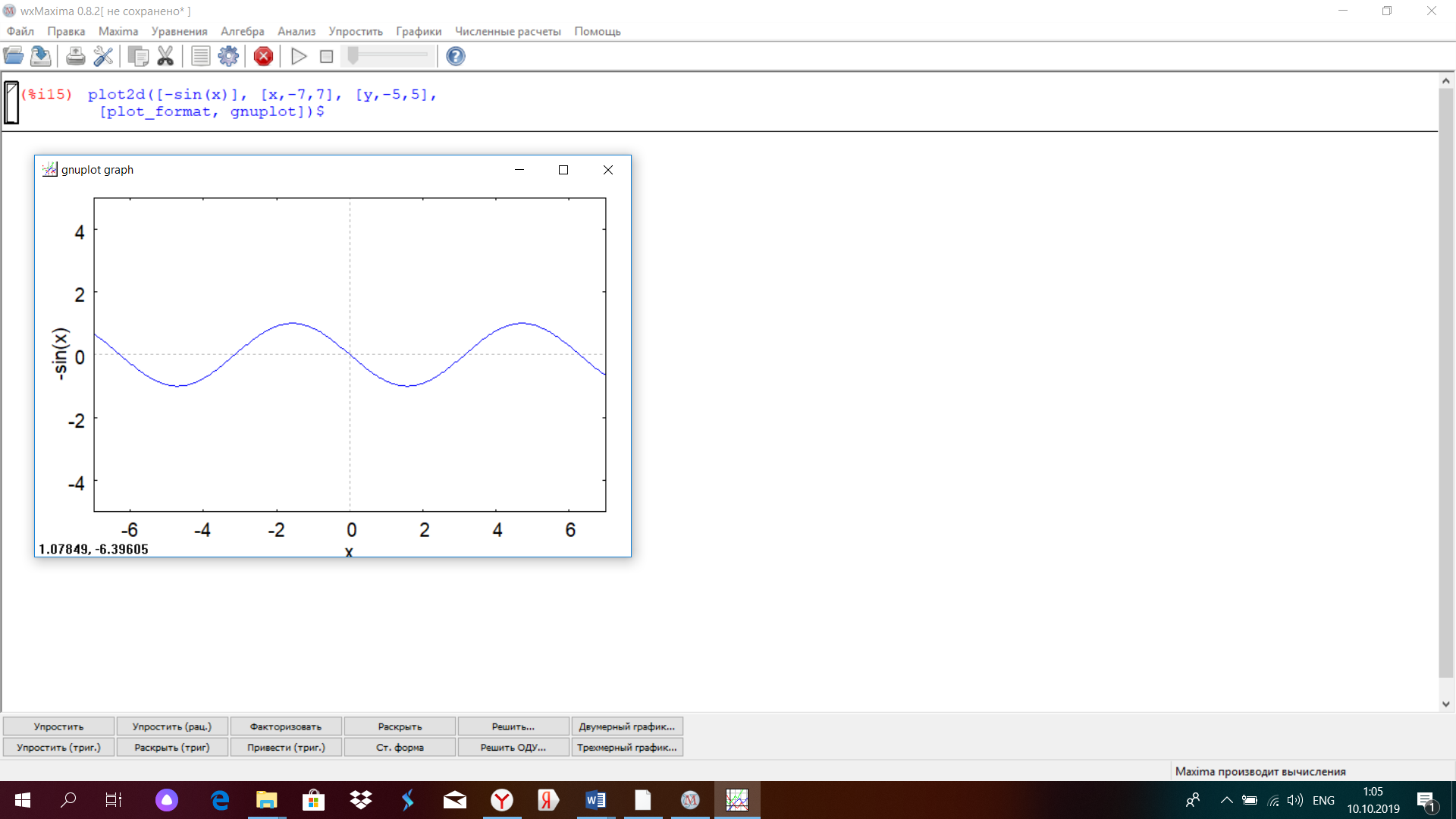 Работа группы №4
y=2+3*cos(x/2)
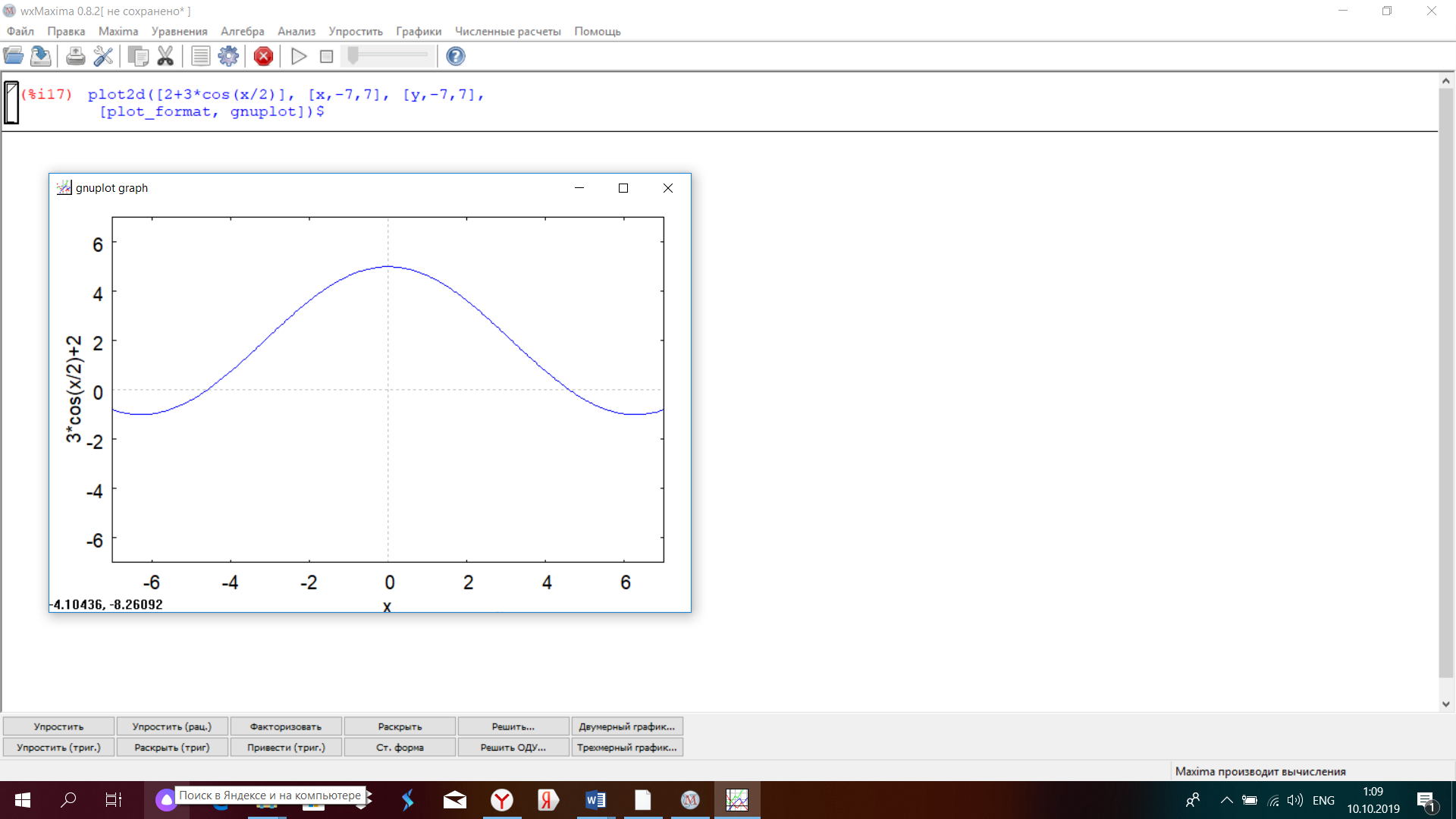